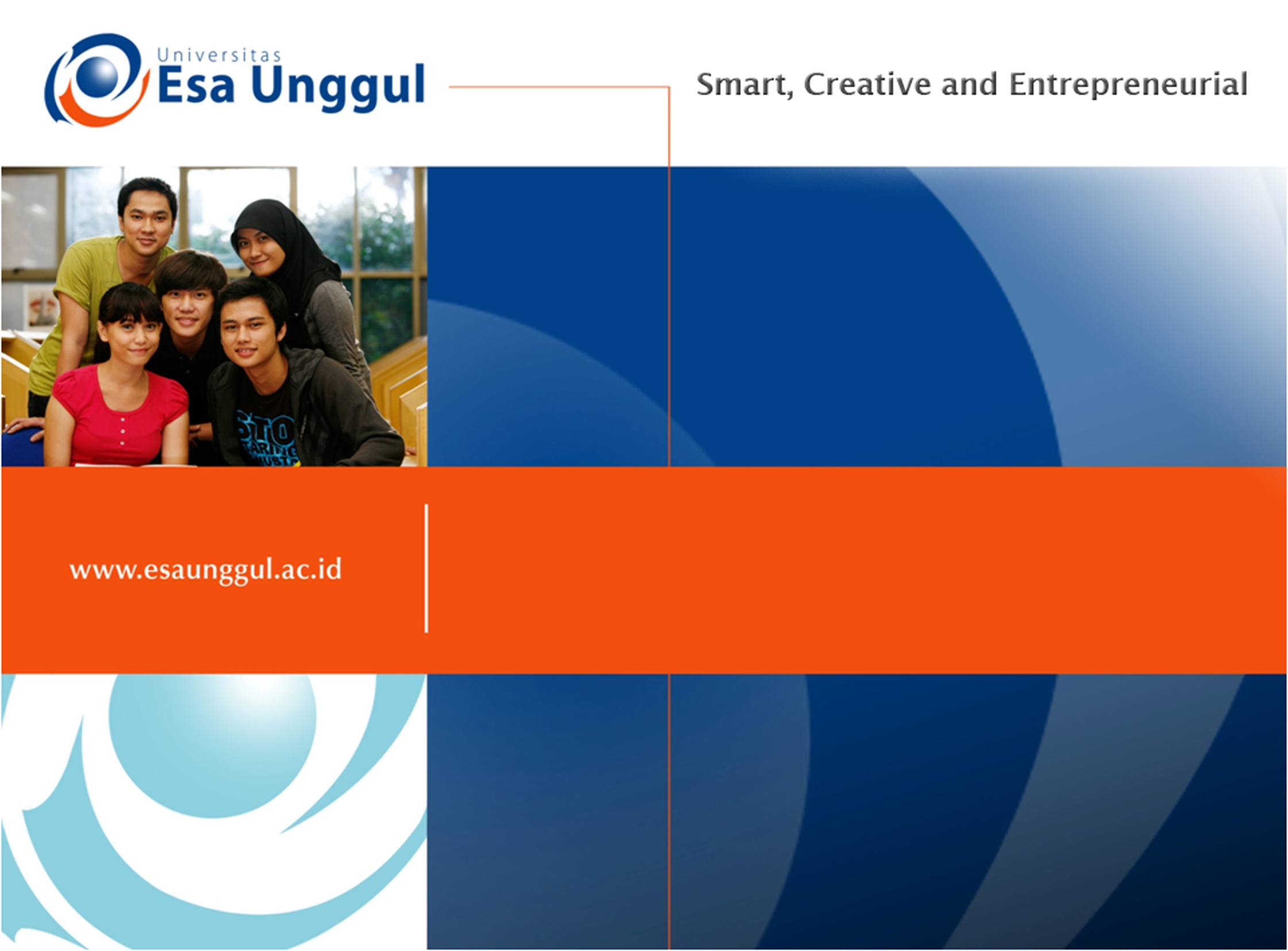 PERTEMUAN 12
MENGHITUNG KEBUTUHAN SUMBER DAYA MANUSIA BERDASARKAN 
BEBAN KERJA
SISWATI

PROGRAM STUDI  D3 REKAM MEDIS DAN INFORMASI KESEHATAN FAKULTAS ILMU-ILMU KESEHATAN 
UNIVERSITS  ESA  UNGGUL
5/27/2020
1
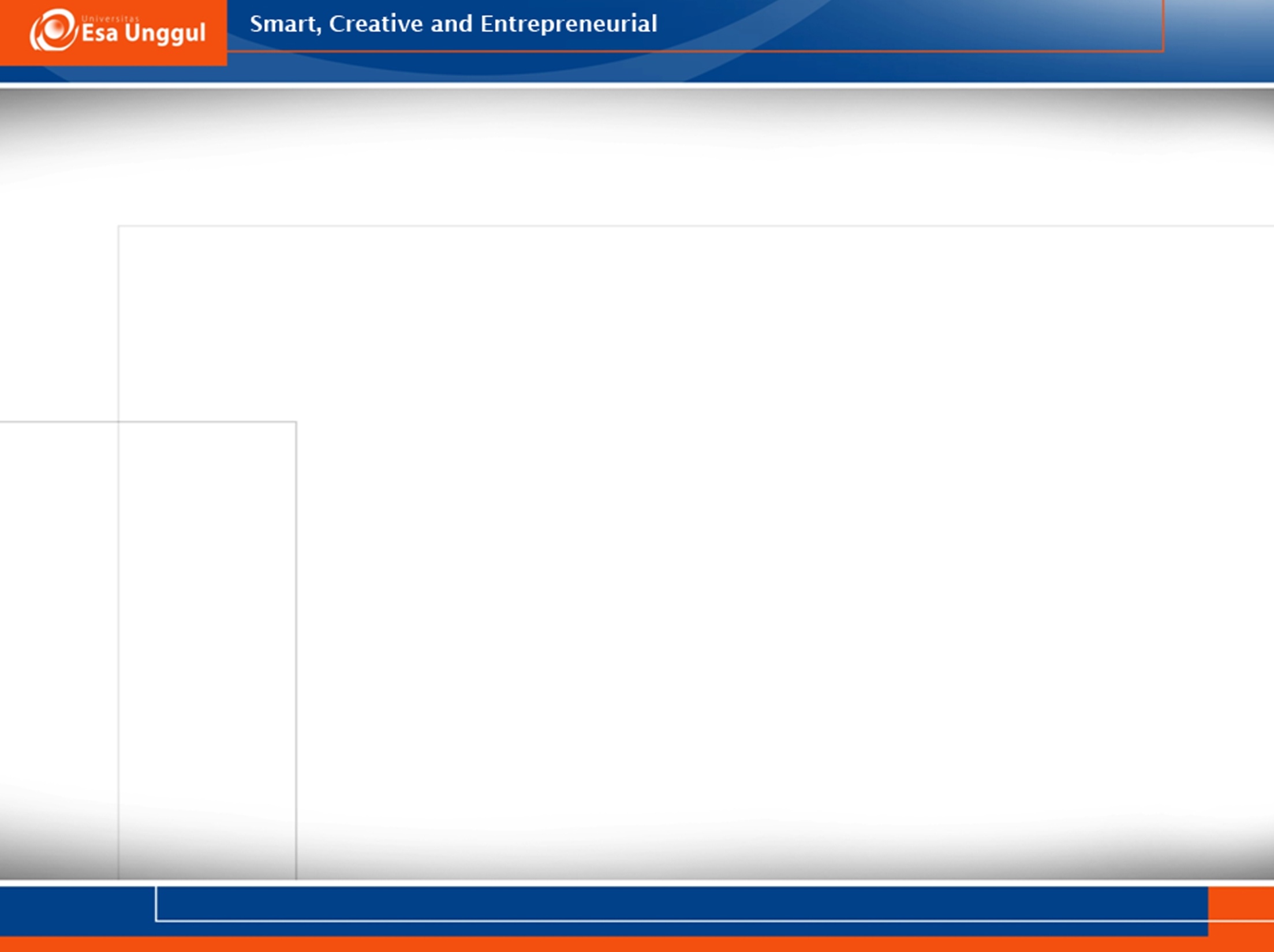 KEMAMPUAN YANG DIHARAPKAN
UMUM:
	Mahasiswa mampu menjelaskan langkah-langkah menghitung tenaga unit RMIK  
KHUSUSMEMAHAMI:
Waktu kerja efektif
Komponen beban kerja dan norma waktu
Cara menghitung standar beban kerja
Cara menghitung kebutuhan tenaga
5/27/2020
2
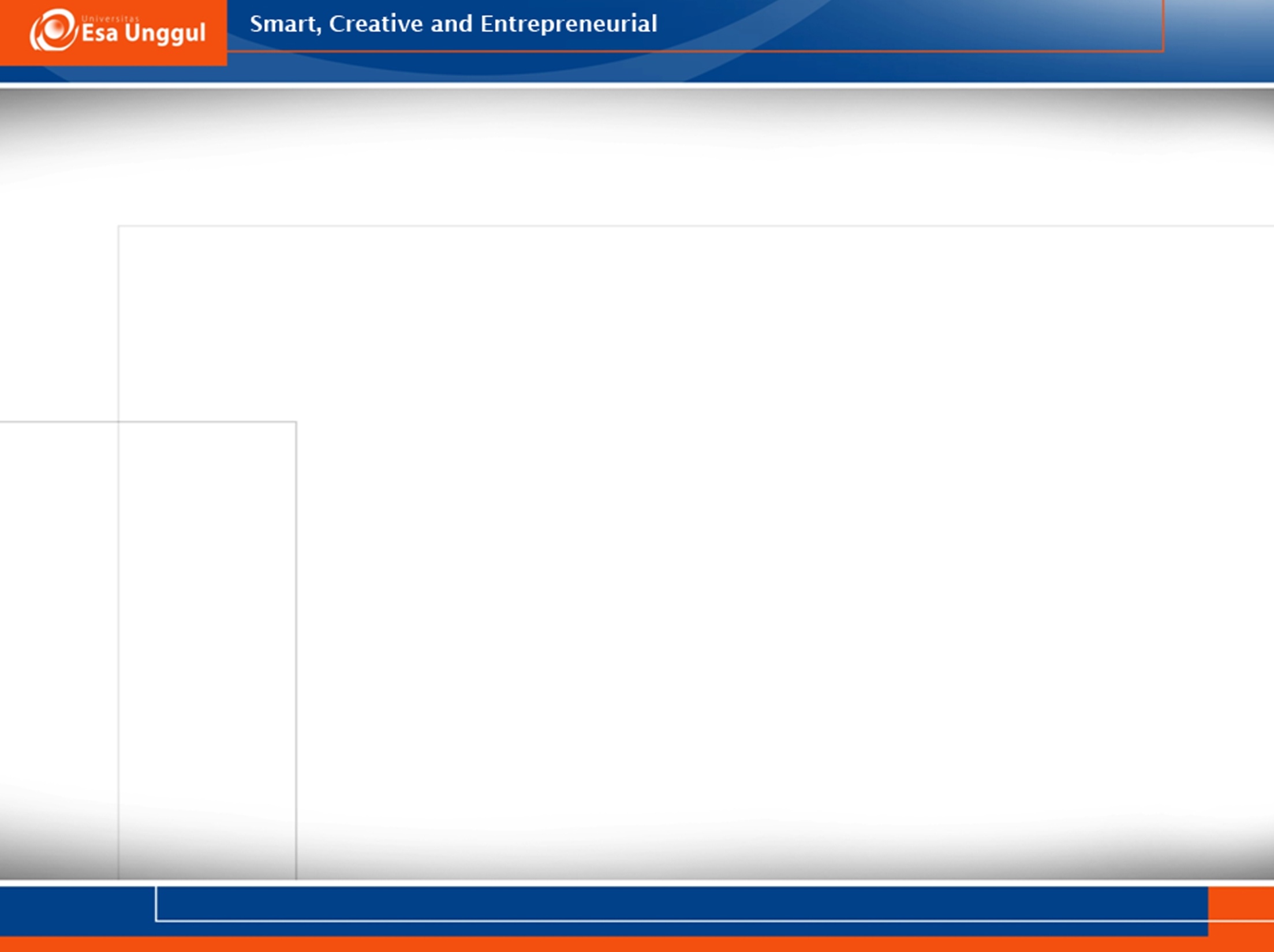 PERENCANAAN KEBUTUHAN SDMK
Proses sistematis dalam upaya menetapkan jumlah dan kualifikasi SDMK yang dibutuhkan sesuai dengan kondisi suatu wilayah dalam rangka mencapai tujuan pembangunan kesehatan 
	(Permenkes No.33 Tahun 2015)
5/27/2020
3
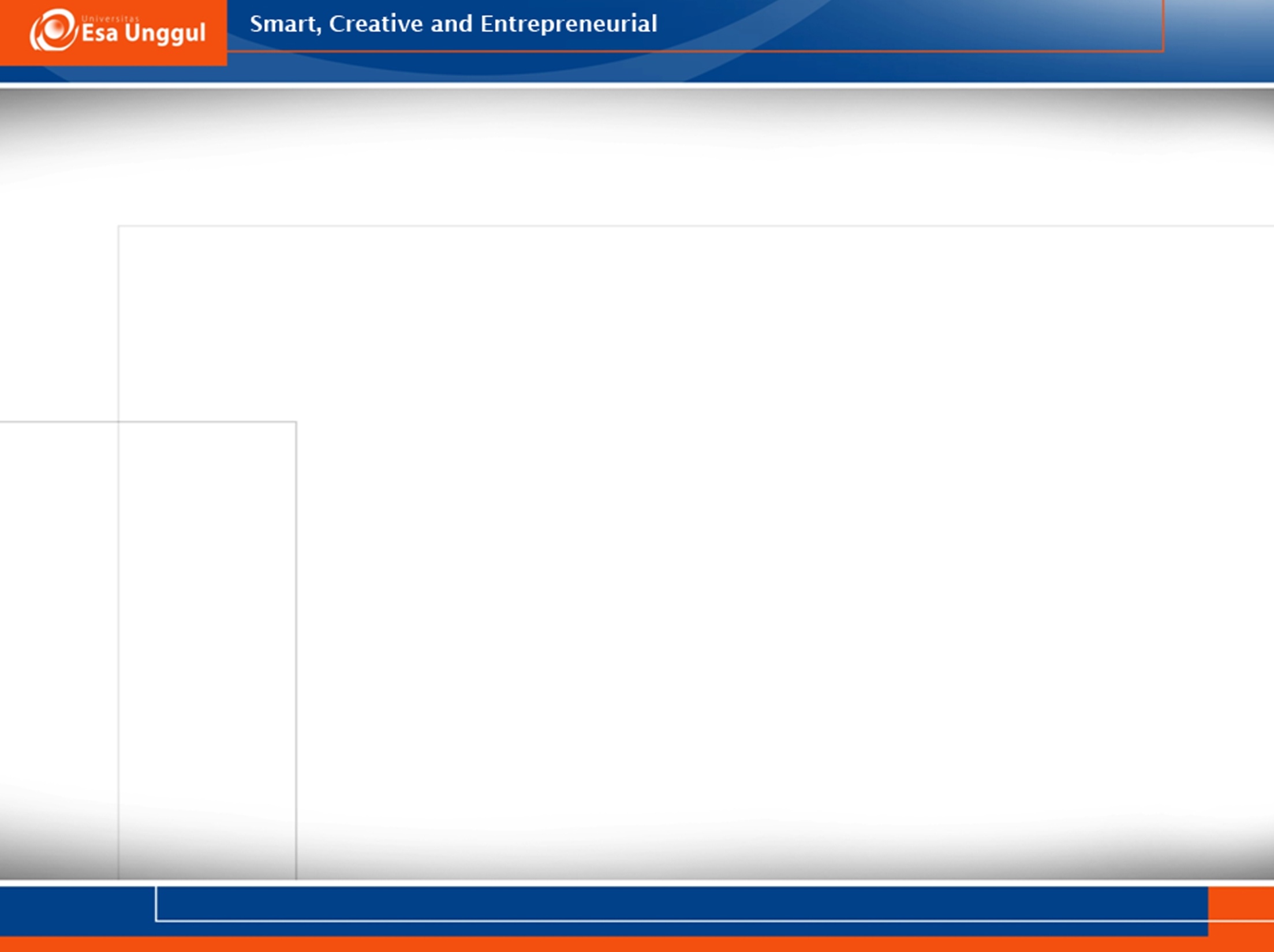 PERENCANAAN KEBUTUHAN SDMK DI TINGKAT INSTITUSI
Perencanaan kebutuhan SDMK yang dilakukan dalam lingkup suatu  institusi kesehatan. 
	(Permenkes No.33 Tahun 2015)
5/27/2020
4
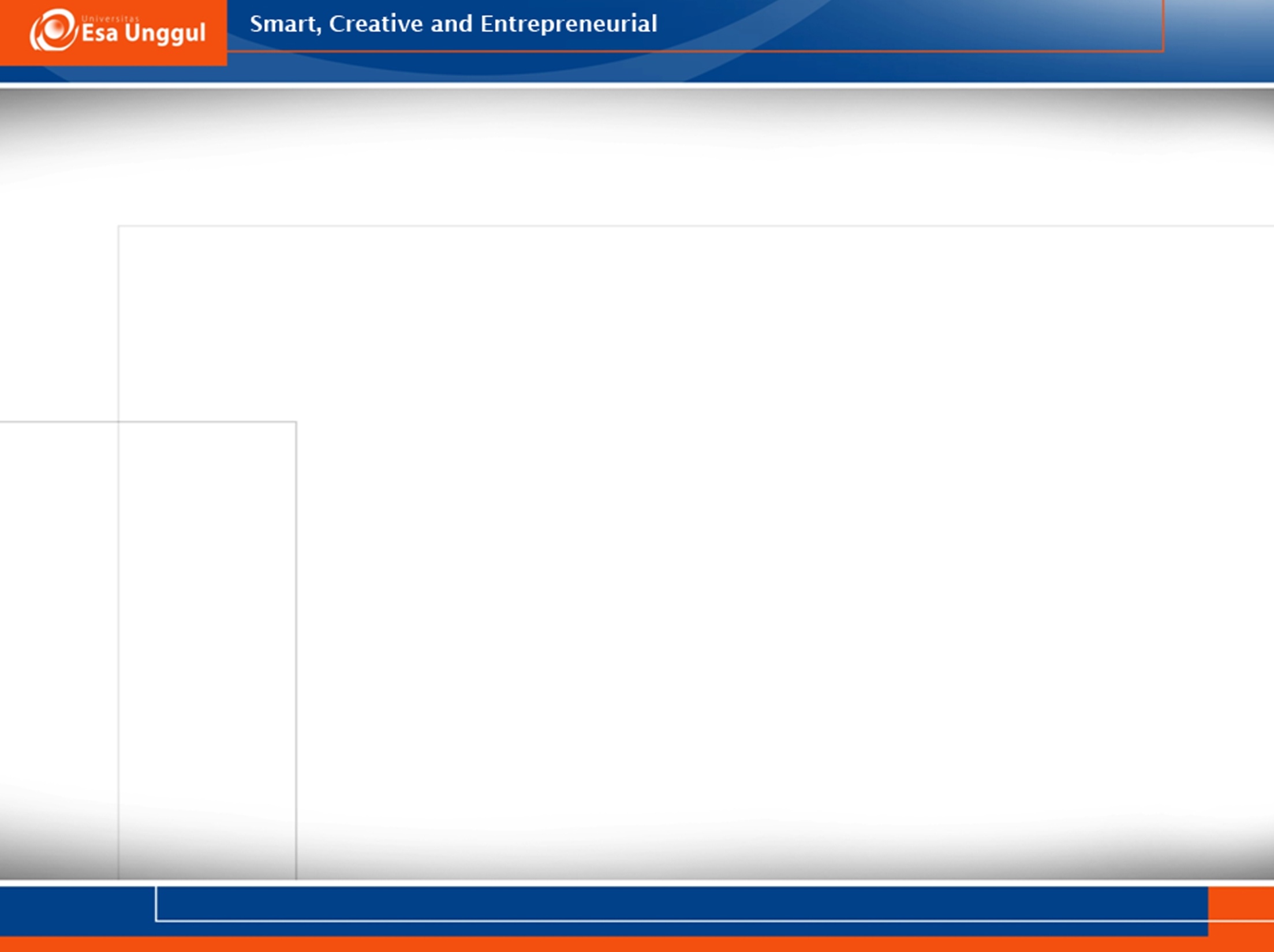 MANFAAT PERENCANAAN SDMK
Bahan penyempurnaan struktur organisasi
Bahan penilaian prestasi kerja jabatan dan prestasi kerja unit
Bahan penyempurnaan sistem dan prosedur kerja
Bahan sarana peningkatan kinerja kelembagaan
Bahan penyusunan standar beban kerja, jabatan/kelembagaan
5/27/2020
5
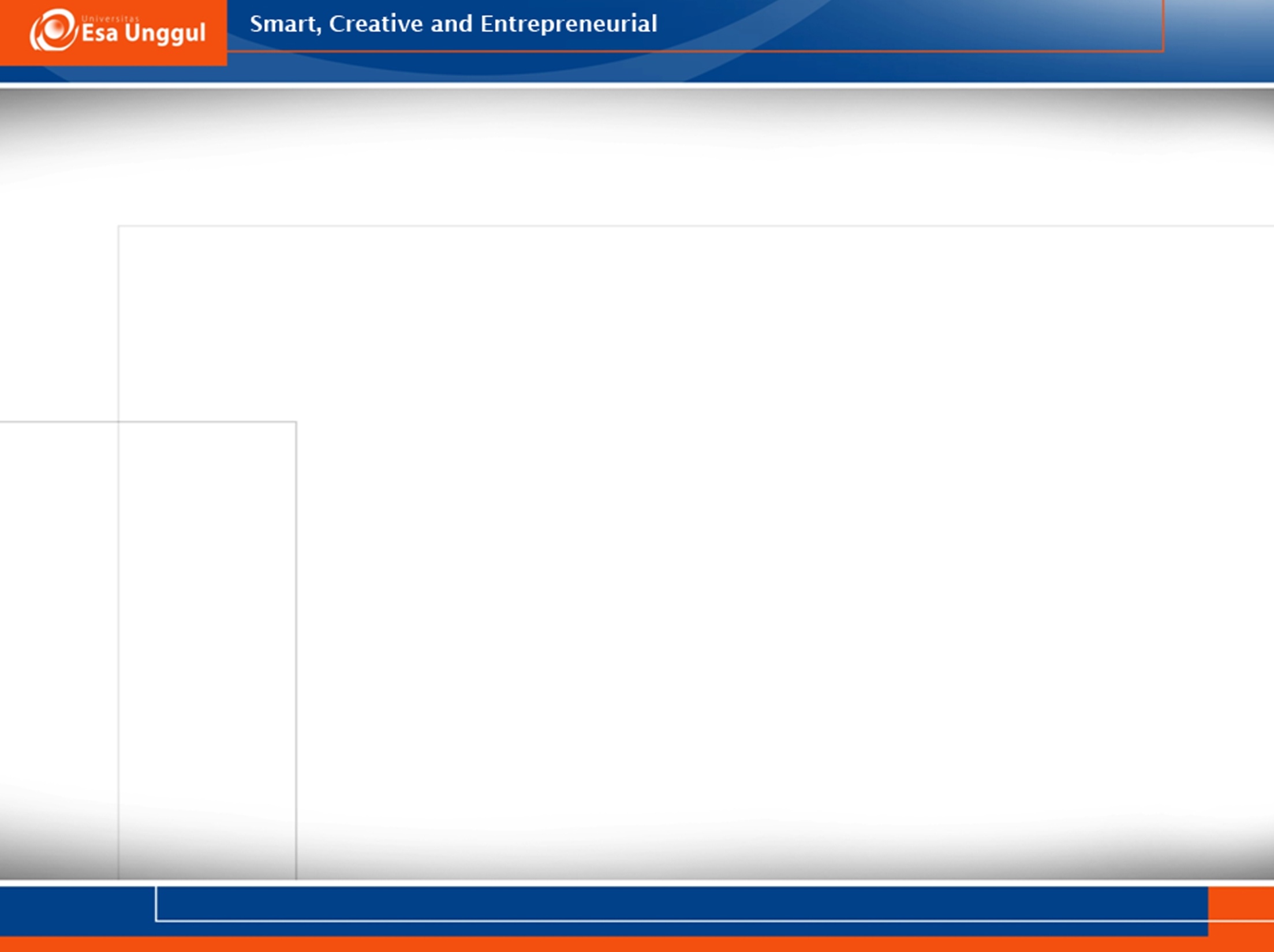 MANFAAT PERENCANAAN SDM
Penyusunan rencana kebutuhan pegawai secara riil sesuai dengan beban kerja organisasi
Bahan perencanaan mutasi pegawai dari unit yang berlebihan ke unit yang kekurangan
Bahan penetapan kebijakan dalam rangka peningkatan pendayagunaan SDM
5/27/2020
6
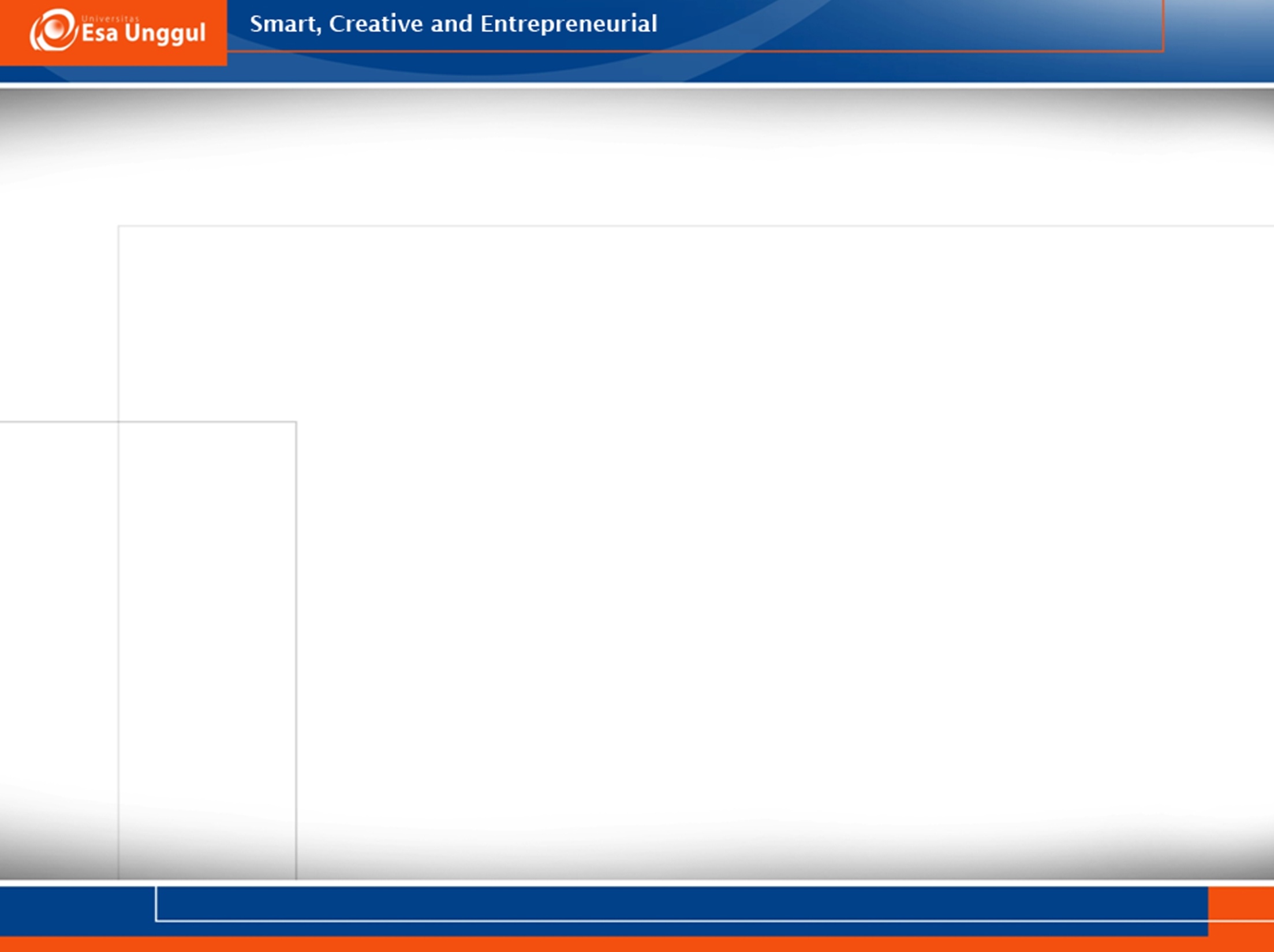 METODE PERENCANAAN KEBUTUHAN SDMK
Tujuan:
Merencanakan kebutuhan SDMK di tingkat manajerial maupun pelayanan sesuai beban kerjadiperoleh informasi kebutuhan jumlah pegawai
5/27/2020
7
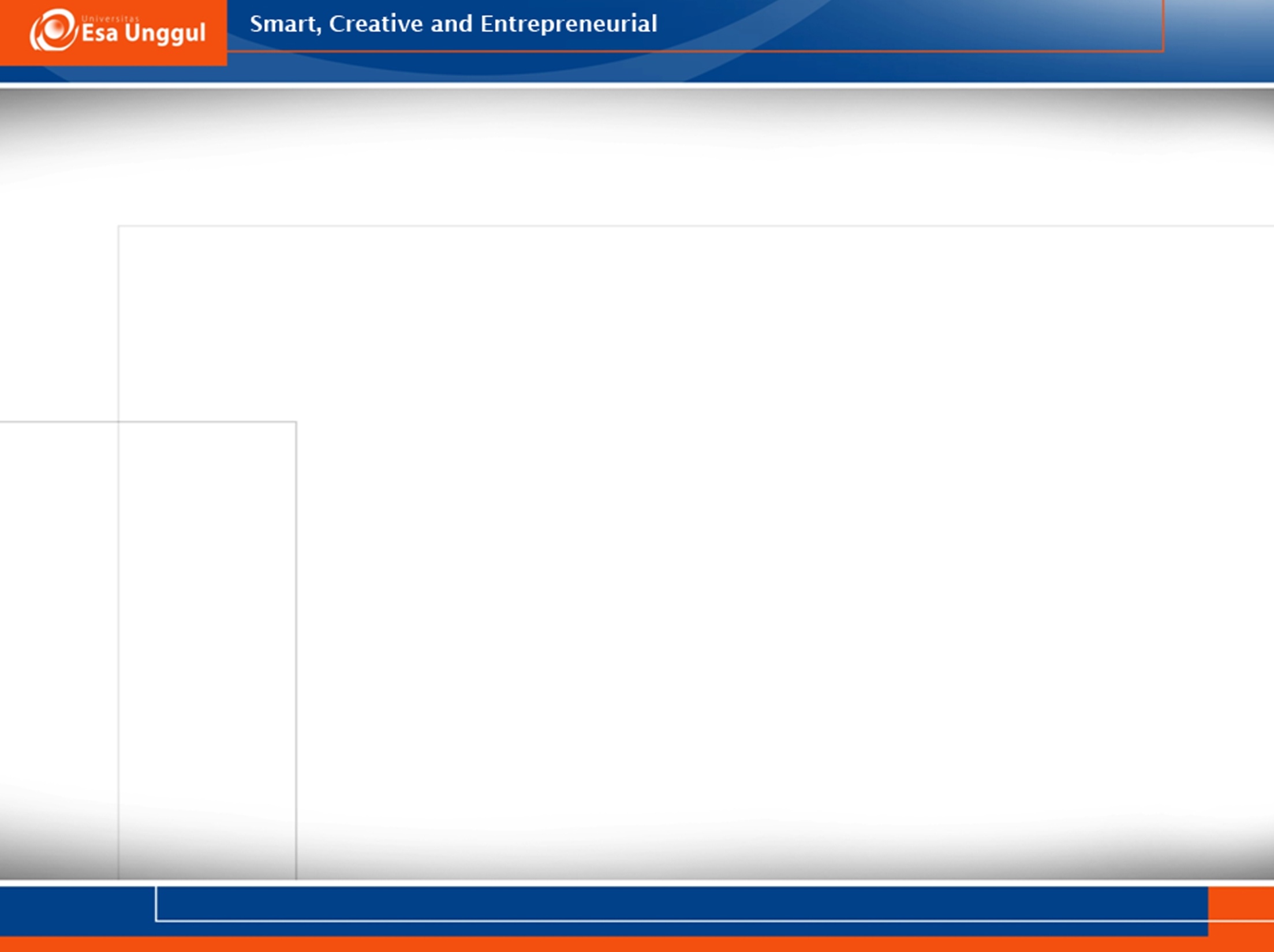 DATA MINIMAL YANG DIPERLUKAN
Struktur Organisasi Tata Kerja
Institusi fasyankes
Jenis tugas & uraian pekerjaan per jabatan
Hasil kerja/cakupan per jabatan
Norma waktu
Jam kerja efektif
Waktu kerja
5/27/2020
8
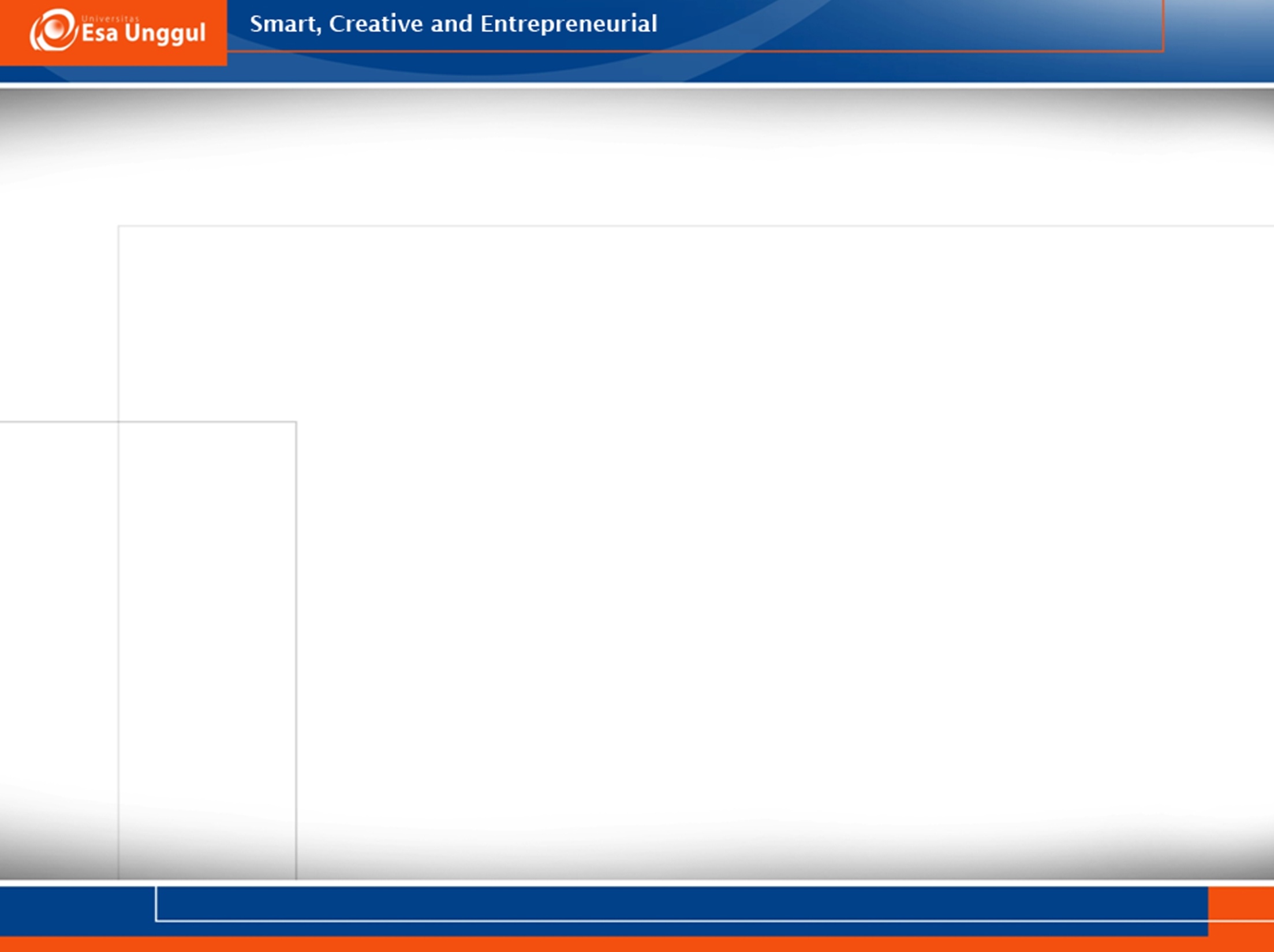 Langkah-langkah metode abk kesehatan
Menetapkan faskes dan jenis SDMK
Menetapkan waktu kerja tersedia 
Menetapkan komponen beban kerja dan norma waktu
Menghitung standar beban kerja
Menghitung standar kegiatan penunjang
Menghitung kebutuhan SDMK/unit

(Buku Manual Perencanaan Kebutuhan SDM Kes, 2015)
5/27/2020
9
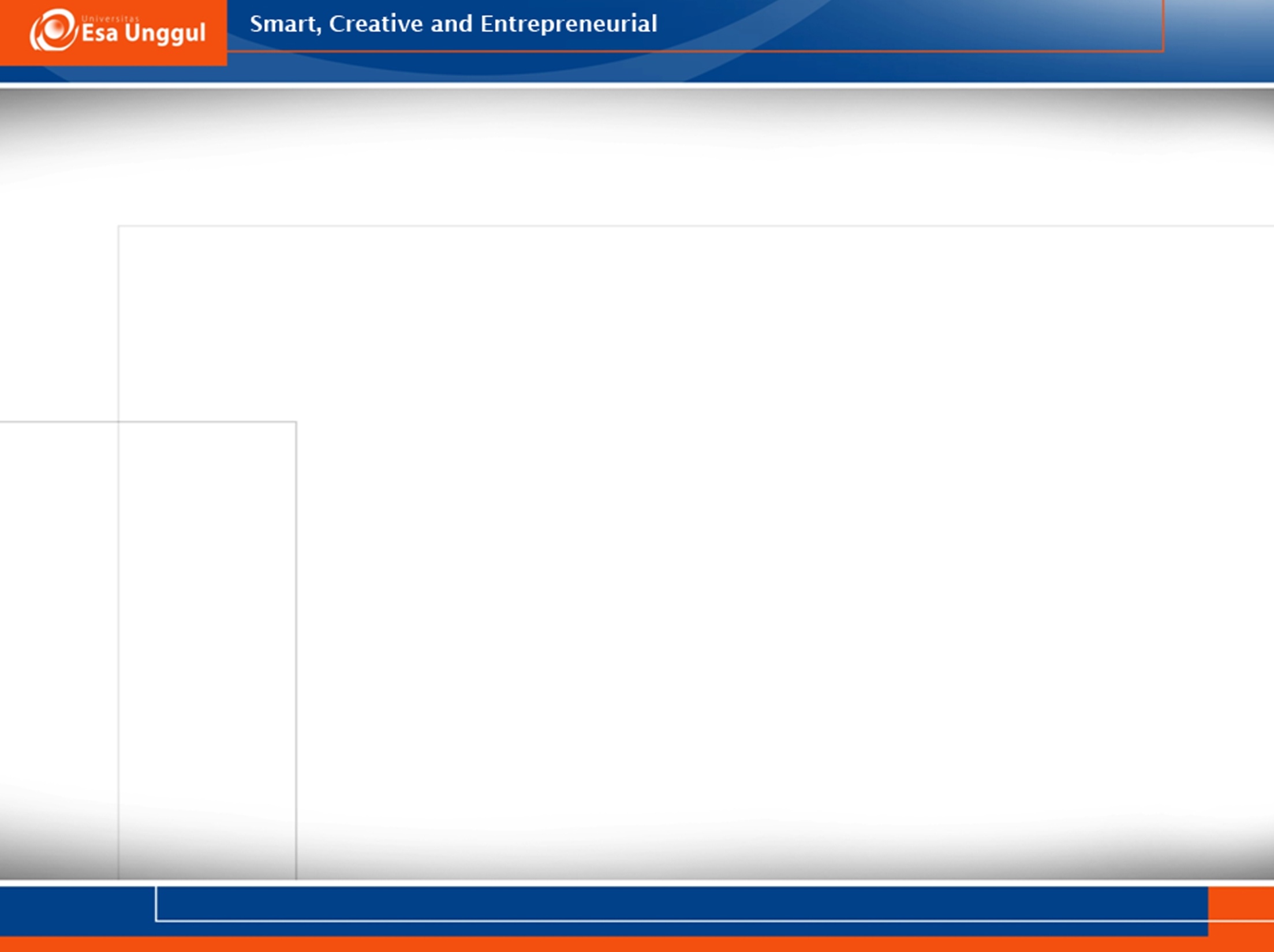 1. MENETAPKAN FASKES DAN JENIS SDMK
Dapat diperoleh dari:
Struktur organisasi dan tata kerja institusi (SOTK)
Data hasil analisis jabatan (peta jabatan dan informasi jabatan)
5/27/2020
10
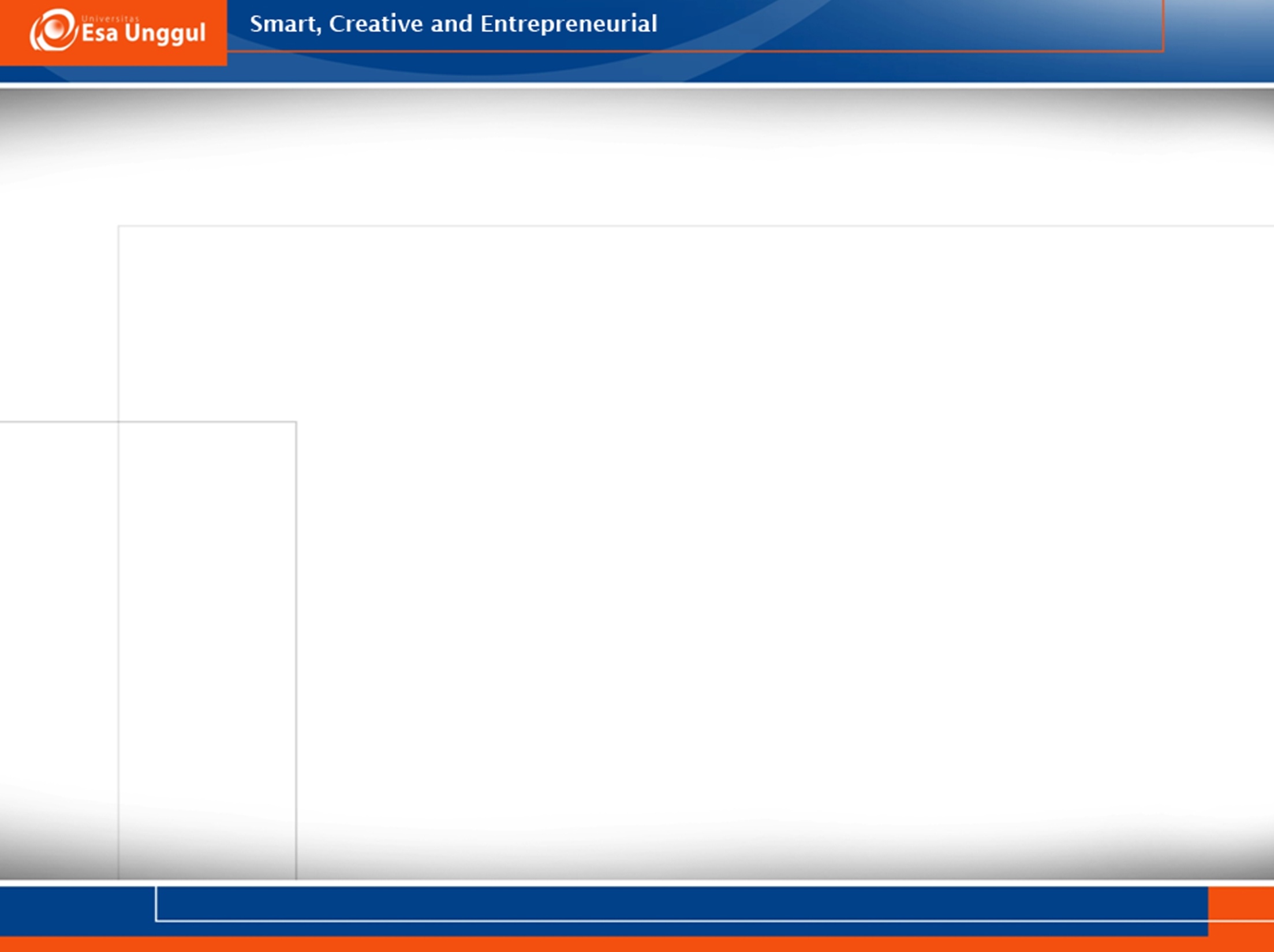 2. MENETAPKAN WKT
Waktu yang dipergunakan oleh SDMK untuk melaksanakan tugas dan kegiatannya dalam kurun waktu 1 th.
5/27/2020
11
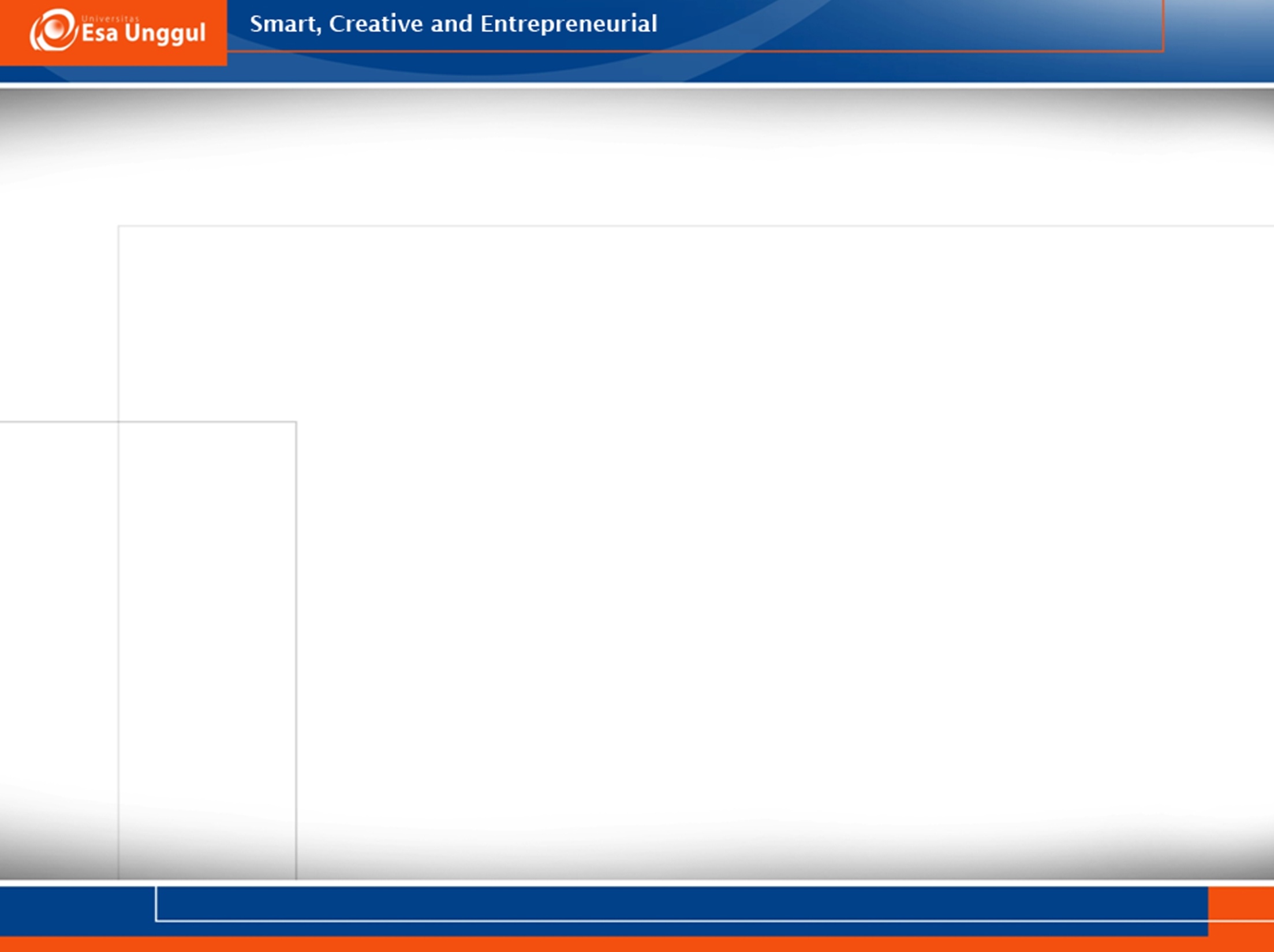 5/27/2020
12
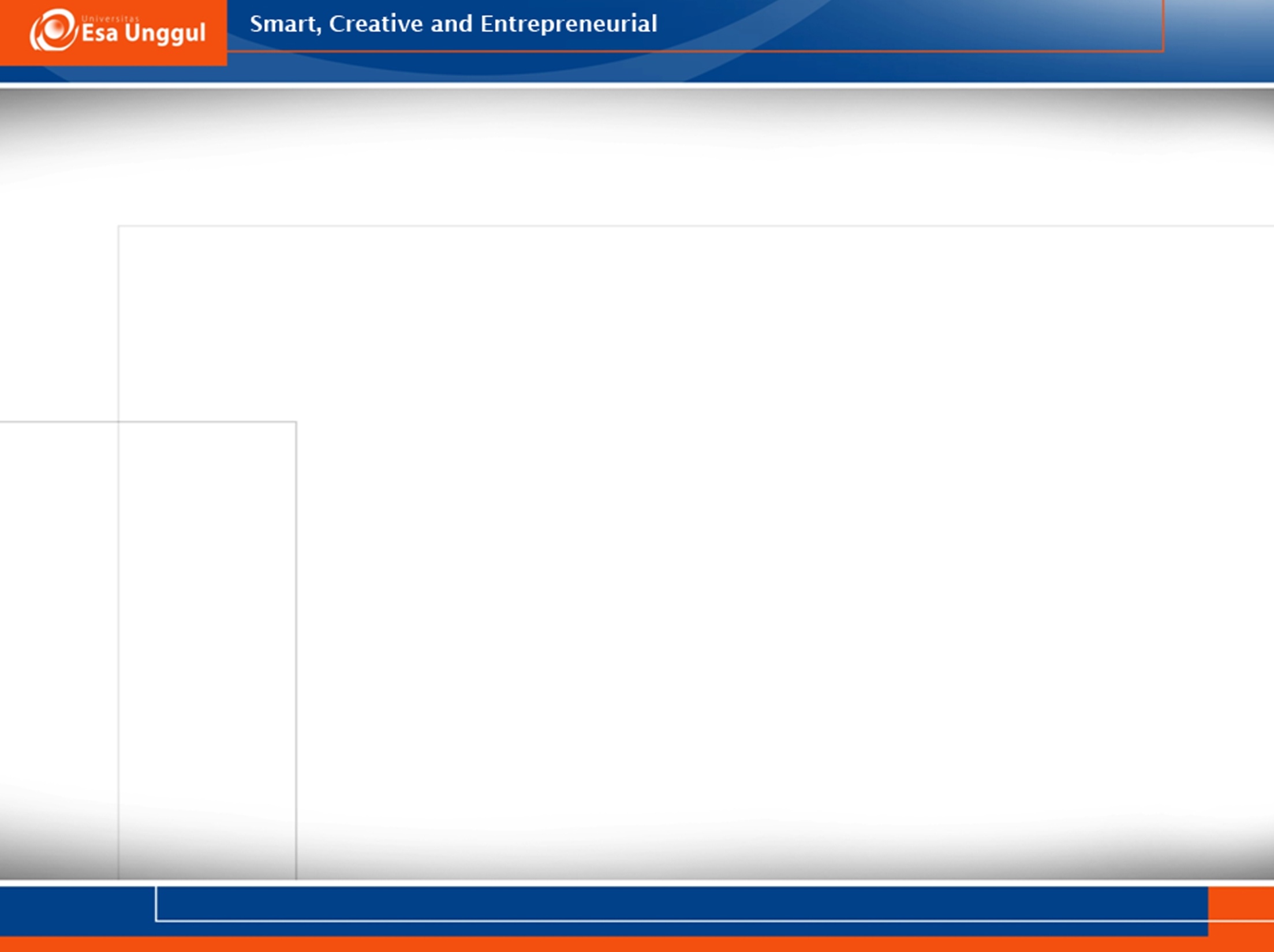 3. MENETAPKAN KOMPONEN BEBAN KERJA DAN NORMA WAKTU
Beban kerja: jenis tugas dan uraian tugas yg secara nyata dilaksanakan oleh jenis SDMK tertentu sesuai dg tugas pokok dan fungsi yg ditetapkan
5/27/2020
13
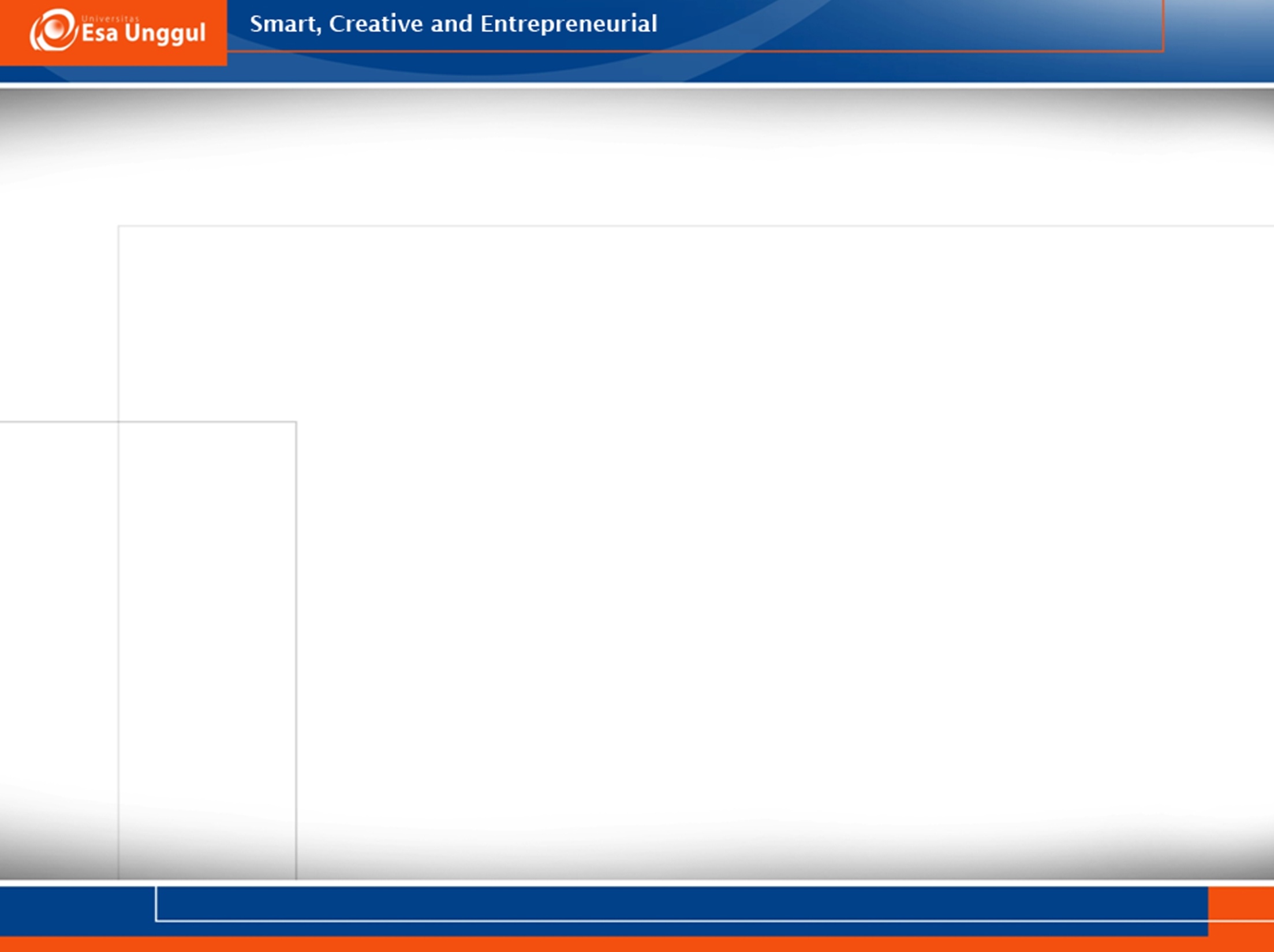 3. MENETAPKAN KOMPONEN BEBAN KERJA DAN NORMA WAKTU
Norma waktu: rata-rata waktu yg dibutuhkan oleh seorang SDMK yg terdidik, terampil, terlatih, berdedikasi utk melaksanakan suatu kegiatan secara normal sesuai dg standar pelayanan yg berlaku di fasyankes ybs
5/27/2020
14
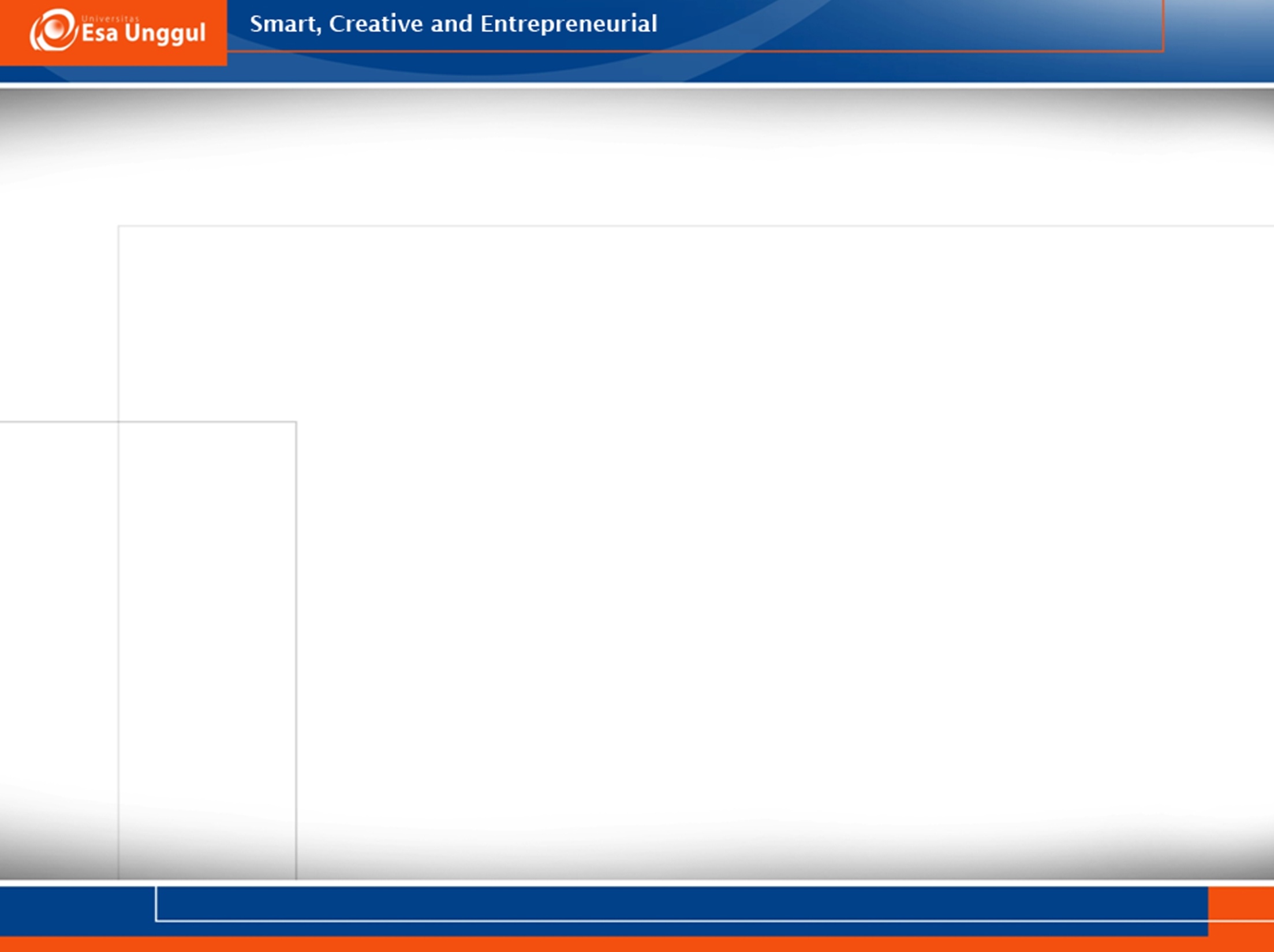 RATA-RATA WAKTU
Suatu waktu yg dibutuhkankegiatan pokok oleh masing-masing tenaga
Kebth waktu sangat bervariasi & dipengaruhi: std pelayanan, SPO, sarana & prasarana yg tersedia dan kompetensi SDM
5/27/2020
15
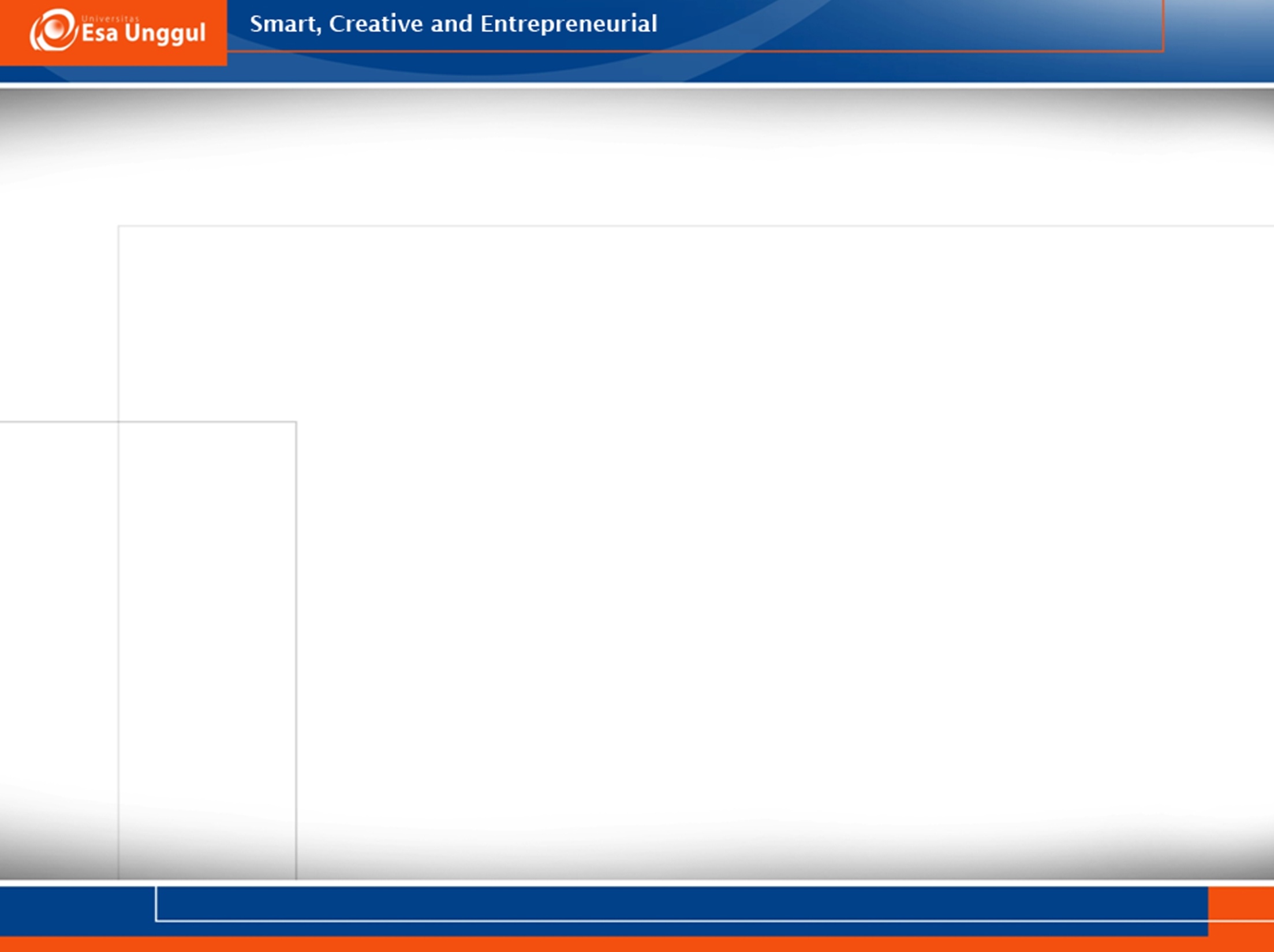 RATA-RATA WAKTU
Berdasarkan pengamatan, pengalaman & kesepakatan bersama
Sebaiknya ditetapkan berdasarkan: SDM yg memiliki kompetensi, kegiatan pelaksanaan, std pelayanan, SPO & memiliki etos kerja yg baik
5/27/2020
16
CONTOH
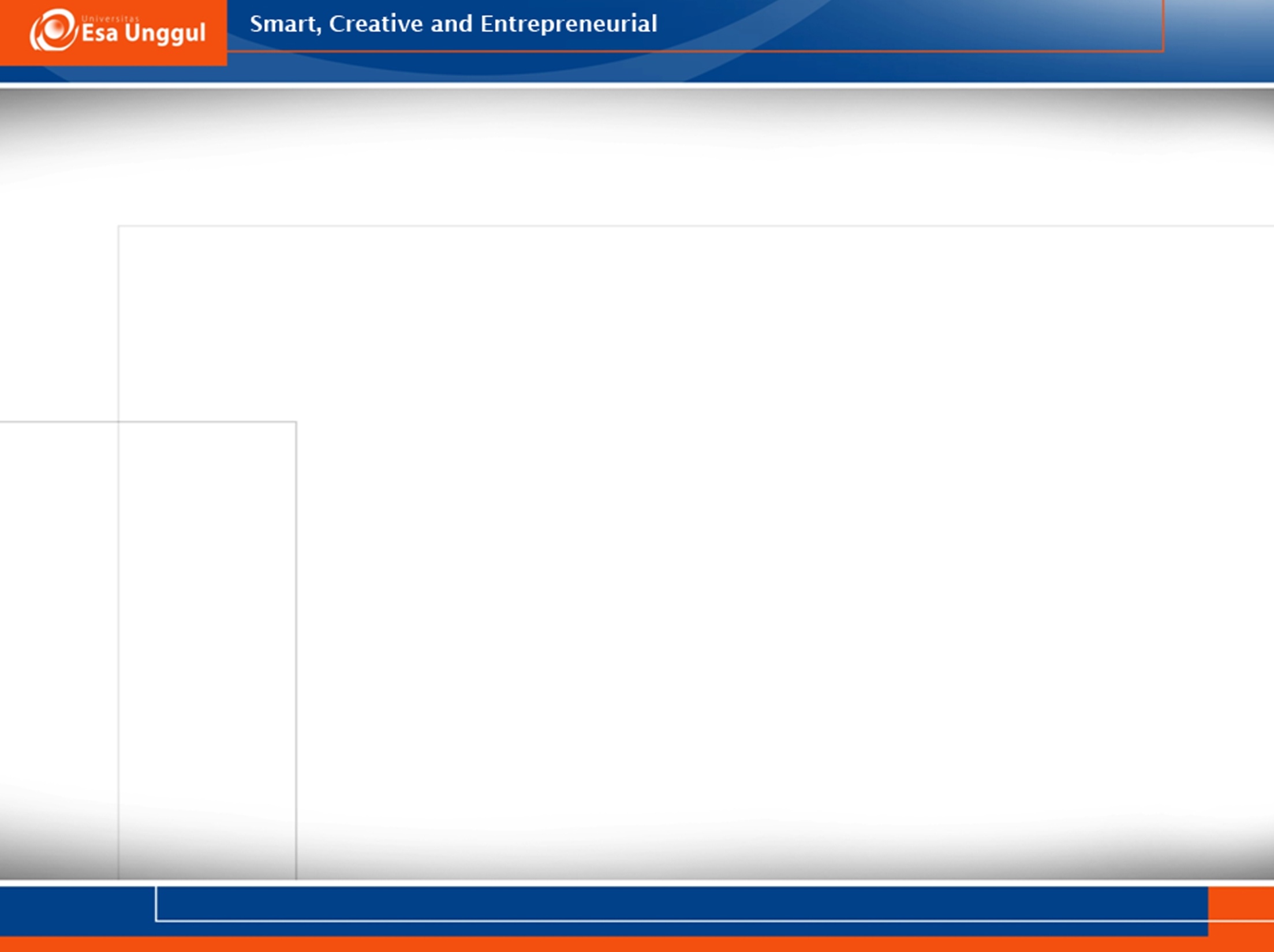 4. MENGHITUNG STANDAR BEBAN KERJA (SBK)
Kuantitas beban kerja selama 1 tahun untuk tiap jenis SDMK. SBK untuk suatu kegiatan pokok disusun berdasarkan waktu yg dibutuhkan untuk menyelesaikan setiap kegiatan (rata-rata waktu) dan waktu kerja tersedia yg ditetapkan.
(Manual Perencanaan Kebutuhan SDMK, 2015)
5/27/2020
18
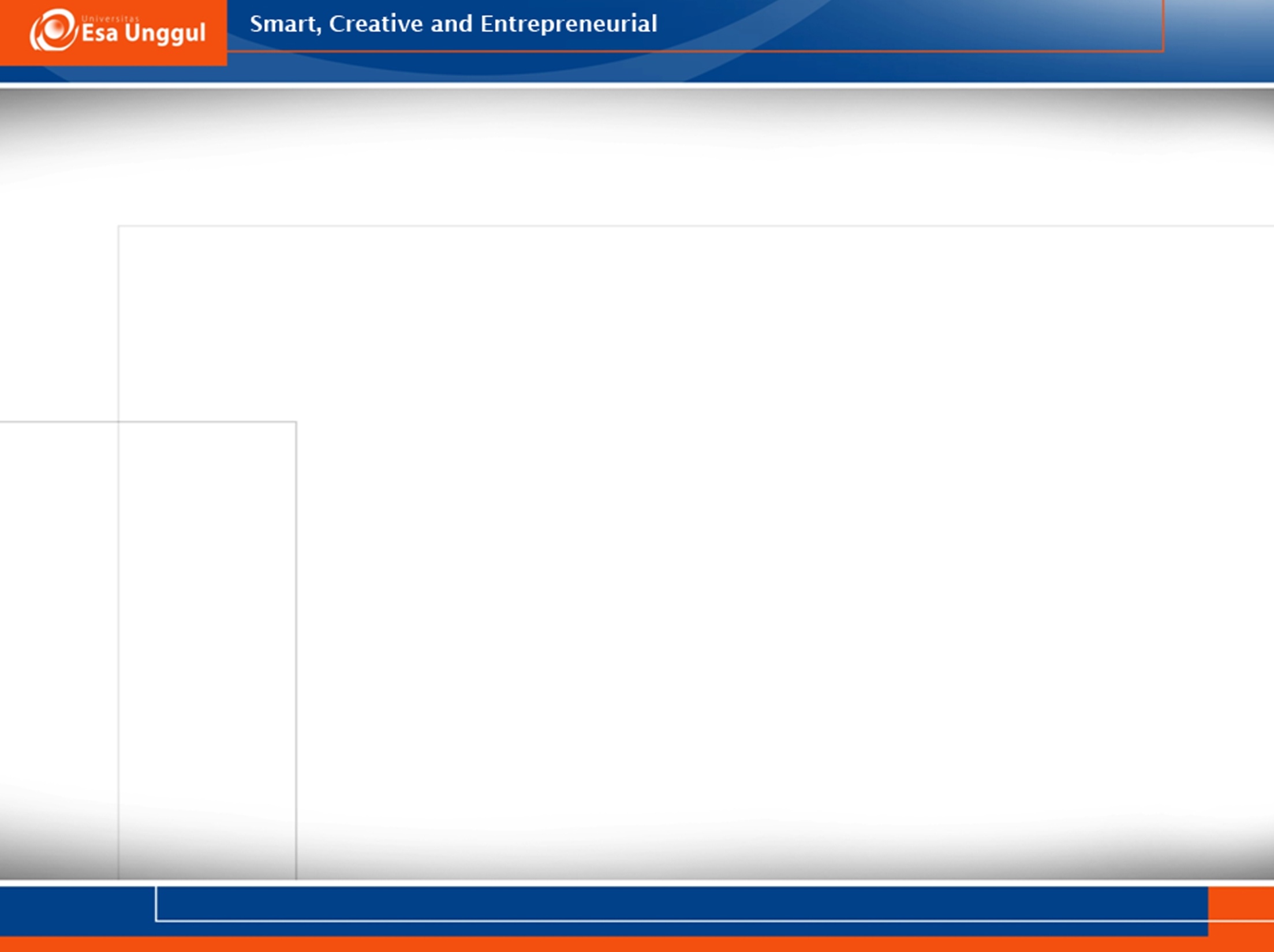 KEGIATAN POKOK
Kumpulan berbagai jenis kegiatan sesuai standar pelayanan & SPO utk menghasilkan pelayanan yang dilaksanakan oleh PMIK dengan kompetensi tertentu.
5/27/2020
19
CONTOH
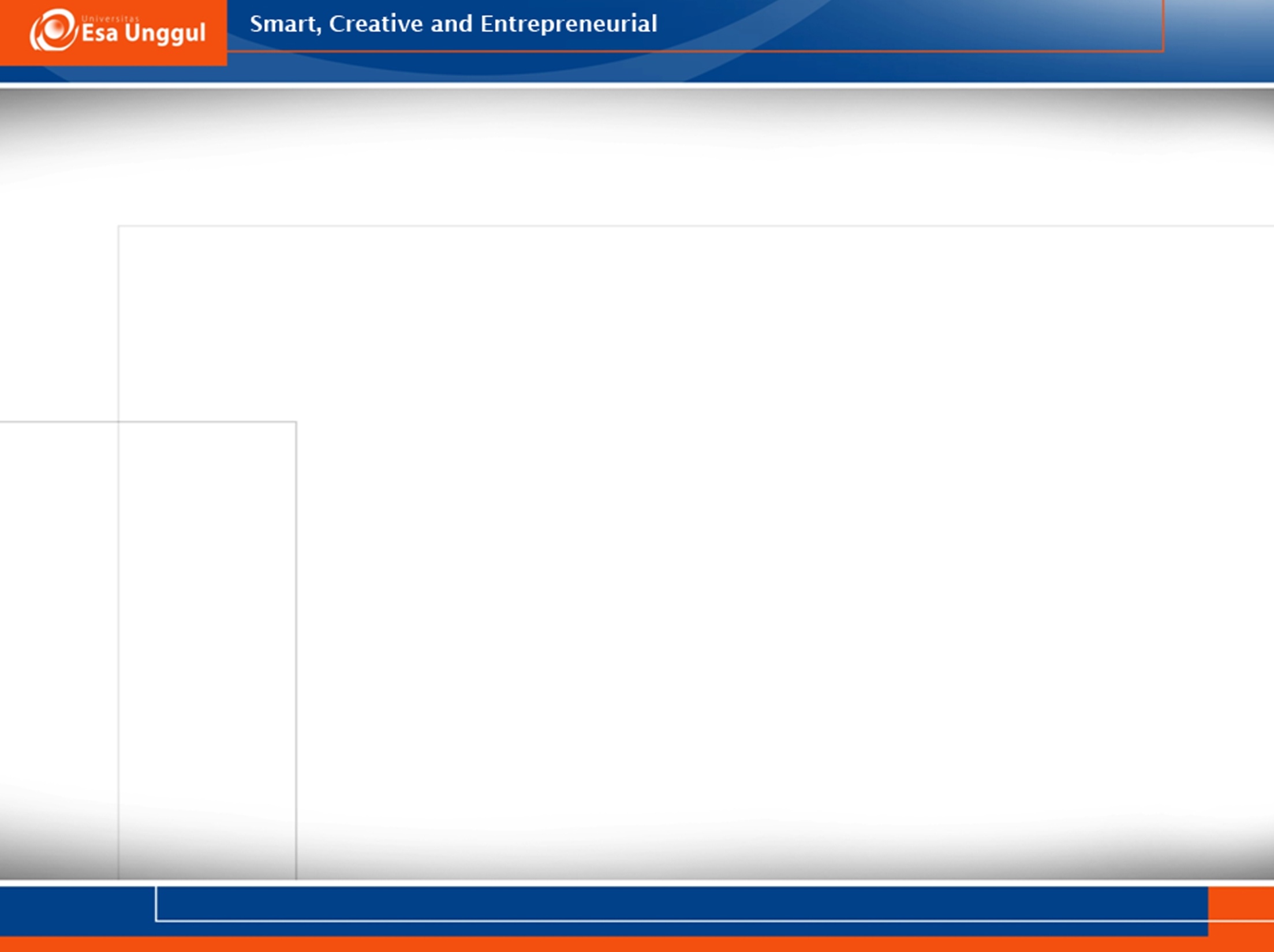 5. MENGHITUNG STP DAN FAKTOR TUGAS PENUNJANG (FTP)
Tugas Penunjang: tugas utk menyelesaikan kegiatan yg tidak terkait langsung dg tugas pokok dan fungsinya yg dilakukan oleh seluruh jenis SDMK.
5/27/2020
21
CONTOH
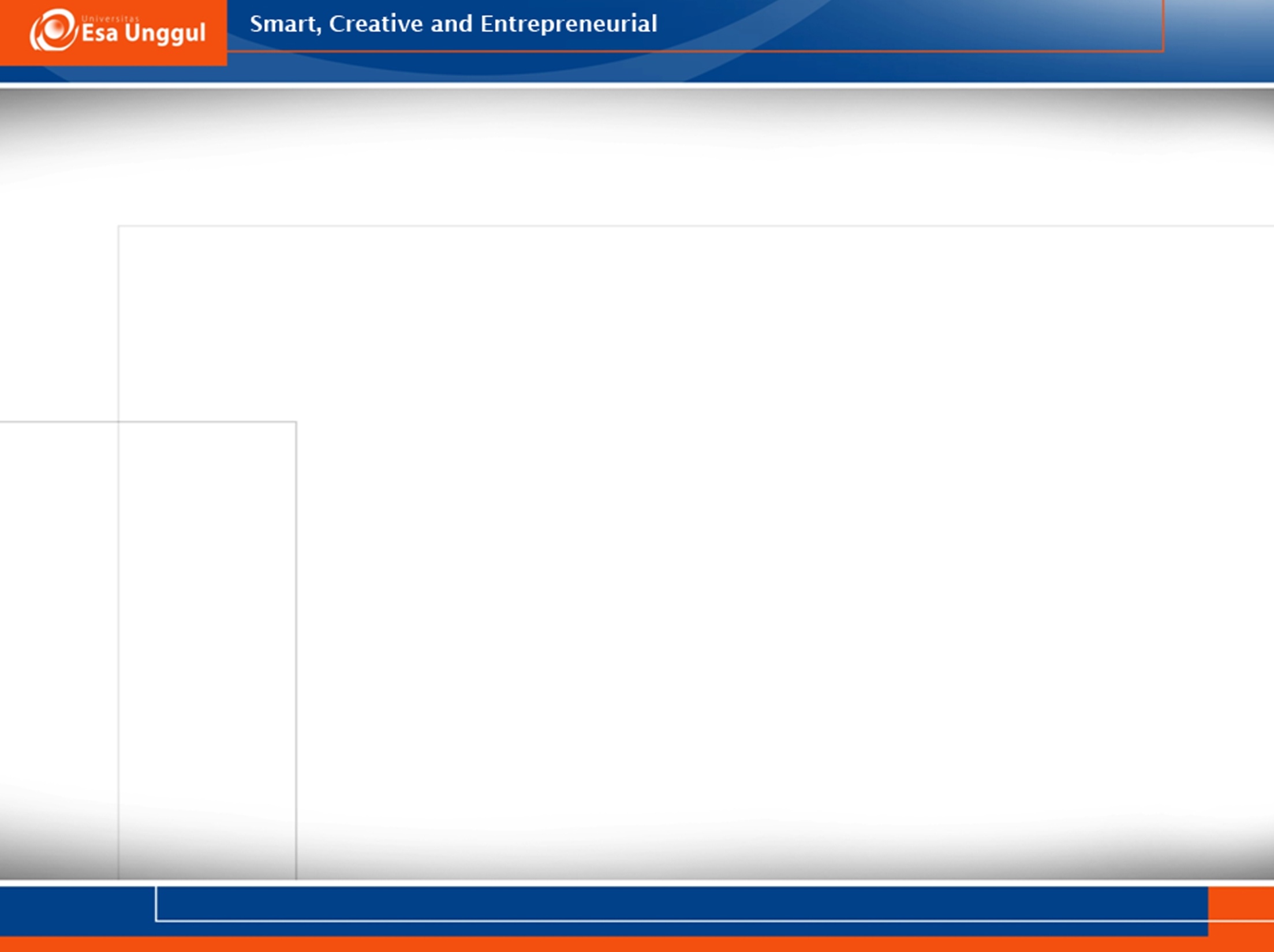 6. DATA YANG DIBUTHKAN MENGHITUNG KEBUTUHAN SDMK
1.  Data hasil sebelumnya:
Waktu kerja tersedia (WKT)
Standar beban kerja (SBK)
Standar tugas penunjang (STP)
2.	Data capaian (cakupan) tugas pokok selama kurun waktu 1 tahun
5/27/2020
23
CONTOH